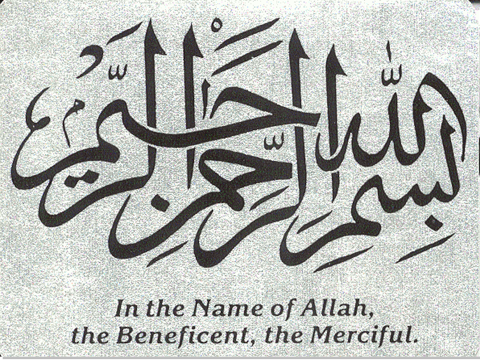 Chronic Obstructive Pulmonary Disease(COPD)
DR ABRAR AKBAR
ASSOCIATE PROF,  MICU, HFH
UNIVERSITY MOTTO, VISION, VALUES & GOALS
MISSION STATEMENT
 To impart evidence-based research-oriented health professional 
   education 
 Best possible patient care
 Mutual respect, ethical practice of healthcare and social 
     accountability.
 
     VISION AND VALUES
     Highly recognized and accredited centre of excellence in 
        Medical Education,Using evidence-based training techniques
       for development of highly Competent health professionals,
      who are lifelong experiential learner and are Socially accountable.
GOALS
      The Undergraduate Integrated Learning Program is geared 
          to  Provide you with quality medical education.
      Provide thorough grounding in the basic theoretical 
          concepts underpinning the practice of medicine. 
 
  Develop and polish the skills required for providing medical
     services at all levels of the Health care delivery system. 
     Help you attain and maintain the highest possible levels of 
       ethical and professional conduct in your future life. 
   Kindle a spirit of inquiry and acquisition of knowledge to help
      you attain personal and professional growth & excellence.
SEQUENCE OF LGIS
Learning objectives
Definition
Integration with pathophysiology
Types and risk factors of COPD
Related Clinical Features
Complications
Investigations
Management
Research articles related to topic
Ethics
LEARNING OBJECTIVES
AT THE END OF THIS LECTURE STUDENTS SHALL BE ABLE TO LEARN:

 Definition and causes of COPD
Classification of COPD
Pathophysiology of COPD
Signs and symptoms of COPD
Investigations
Medical management
Recent advances
Ethics
DEFINITION
“A common preventable and treatable disease, is characterized by persistent airflow limitation that is usually progressive and associated with an enhanced inflammatory response in the airways and the lungs to noxious particles or gases.”




Exacerbations and co morbidities contributes to the overall severity in individual patients.
RISK FACTORS
SMOKING (ACTIVE / PASSIVE)
OCCUPATIONAL  EXPOSURE
POLLUTION
POOR  NUTRITION
SOCIOECONOMIC  STATUS
ALCOHAL
AGE/ GENDER
FAMILIAL / INHERITED
MUCOUS  HYPERSECRETION / AIRWAY HYPERRESPONSIVENES
BURDEN OF DISEASE
COPD was the 6th leading cause of death in the world in 1990.
Third leading cause by 2020.
4th leading cause by 2030.
Physical impairment, debility, reduced quality of life, and death. 
High resource utilization due to acute exacerbations, and chronic therapy (eg, long-term oxygen therapy, medication)
PATHOPHYSIOLOGY
SMALL  AIRWAYS:  NORMAL &  CH. BRONCHITIS
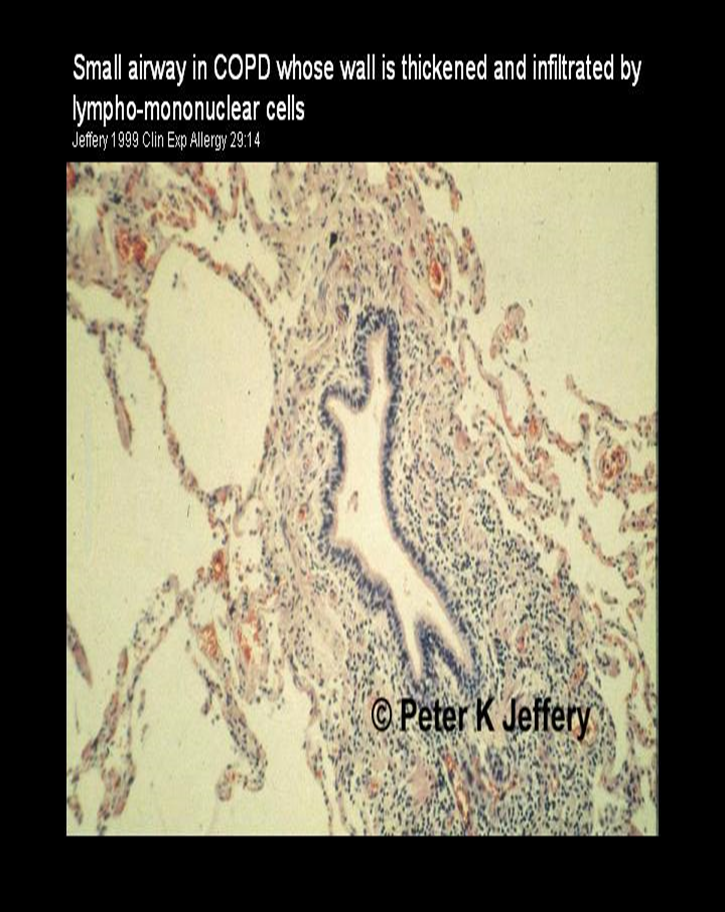 TWO CLASSICAL PHENOTYPES:
Chronic Bronchitis
Presence of cough and sputum for at least 3 months in each of 2 consecutive years.
Not necessary to have airflow limitations.


Emphysema
abnormal permanent enlargement of air spaces distal to the terminal bronchioles, accompanied by the destruction of alveolar walls and without obvious fibrosis.
DIFFERENCES b/w EMPHYSEMA AND BRONCHITIS
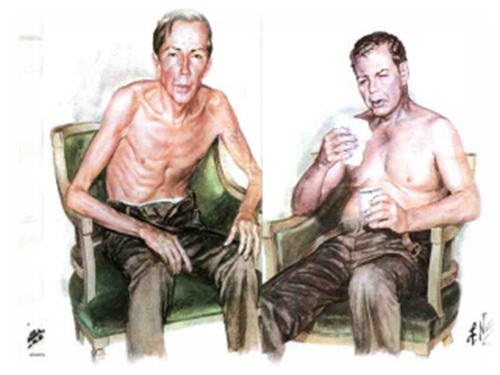 CLINICAL FEATURES
Chronic cough
Sputum production
Chest tightness
Fever
Wheezing
ASSOCIATIONS OF DISEASE
Obesity 
OSA
HTN
DM
Osteoporosis 
Metabolic problems
Depression
HALLAMRK OF COPD
Limitation of  expiratory  airflow;
Progressive and  irreversible
Accompanied  by Systemic Signs
INVESTIGATIONS
CXR
Spirometry / PFTs
ABGs/oximetry
CBC
Sputum examination
ECG
HRCT chest
MMRC
RADIOLOGY
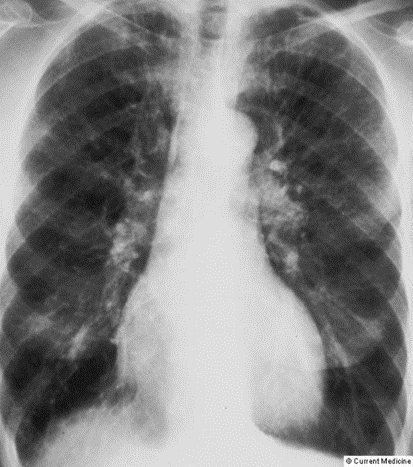 CXR
SPIROMETRY
Spirometry is the gold standard.
Post bronchodilator FEV1/FVC < 0.70
Low FEV1 more than FVC
Ratio is also less than 0.7
DIAGNOSTIC STANDARD
Clinical diagnosis
Spirometry low FEV1 and ratio of FEV1/FVC is less than 0.7
Severity OF COPD…..GOLD
New ABCD classification
Treatment Goals
To improve the quality of life 
To avoid exacerbation
To control the associated complications
Treatment
LABA/LAMA
LABA/ICS
Antibiotics
Oral/i.v steroids
LABA/LAMA/ICS
Diuretics
Oxygen
Methylxanthine
According to GOLD/ABCD
Complications of COPD
Frequent exacerbations
Respiratory failure
Cor pulmonale 
Osteoporosis 
Recurrent infections
Sec. polycythemia
Pneumothorax 
Pulmonary cachexia
Non pharmacological treatment
Vaccination (pneumococcal and flu)
Pulmonary Rehabilitation
Vitamin supplementation
Smoking cessation 
Oxygen
Oxygen: Indications
PaO2<59, >55 but PaCo2>45
PaO2<55
Acute exacerbation
Role of surgery
Bullectomy 
Stapling and pleurodesis for pneumothorax
Lung transplantation
Acute Exacerbation of COPD
“Changes in symptom and sign of a COPD Patient that leads to changes in treatment”.

Worsening of SOB
Increase in quantity of sputum
Increase in purulence of sputum
Precipitating factors
Infection
Non compliant to treatment
Improper inhaler technique 
Pneumothorax
Old age 
Sepsis
Treatment of AECOPD
Antibiotics 
i.v/Oral corticosteroids
SABA/SAMA/ICS
LABA/LAMA/ICS
Controlled oxygen via venturi
BiPAP
Invasive ventilation 
DVT prophylaxis
FOLLOW UP
Inhaler technique
Compliance to treatment 
Smoking cessation
Vaccination 
Diet
Rehabilitation
COUNSELLING
Smoking cessation
Make sure compliance to Rx
Vaccination 
Healthy life style
PROGNOSIS …BODE index
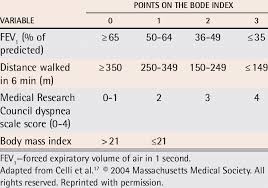 RESEARCH
Aaron SD, Vandemheen KL, Whitmore GA, Bergeron C, Boulet LP, Côté A, McIvor RA, Penz E, Field SK, Lemière C, Mayers I. Early diagnosis and treatment of COPD and asthma—a randomized, controlled trial. New England Journal of Medicine. 2024 Jun 13;390(22):2061-73.
ETHICS
Before doing any medical treatment, informed consent must be taken 


Prognosis should be explained to patients and attendants
Thank you